Matthew 5:31–32
31 “It was also said, ‘Whoever divorces his wife, let him give her a certificate of divorce.’ 32 But I say to you that everyone who divorces his wife, except on the ground of sexual immorality, makes her commit adultery, and whoever marries a divorced woman commits adultery.
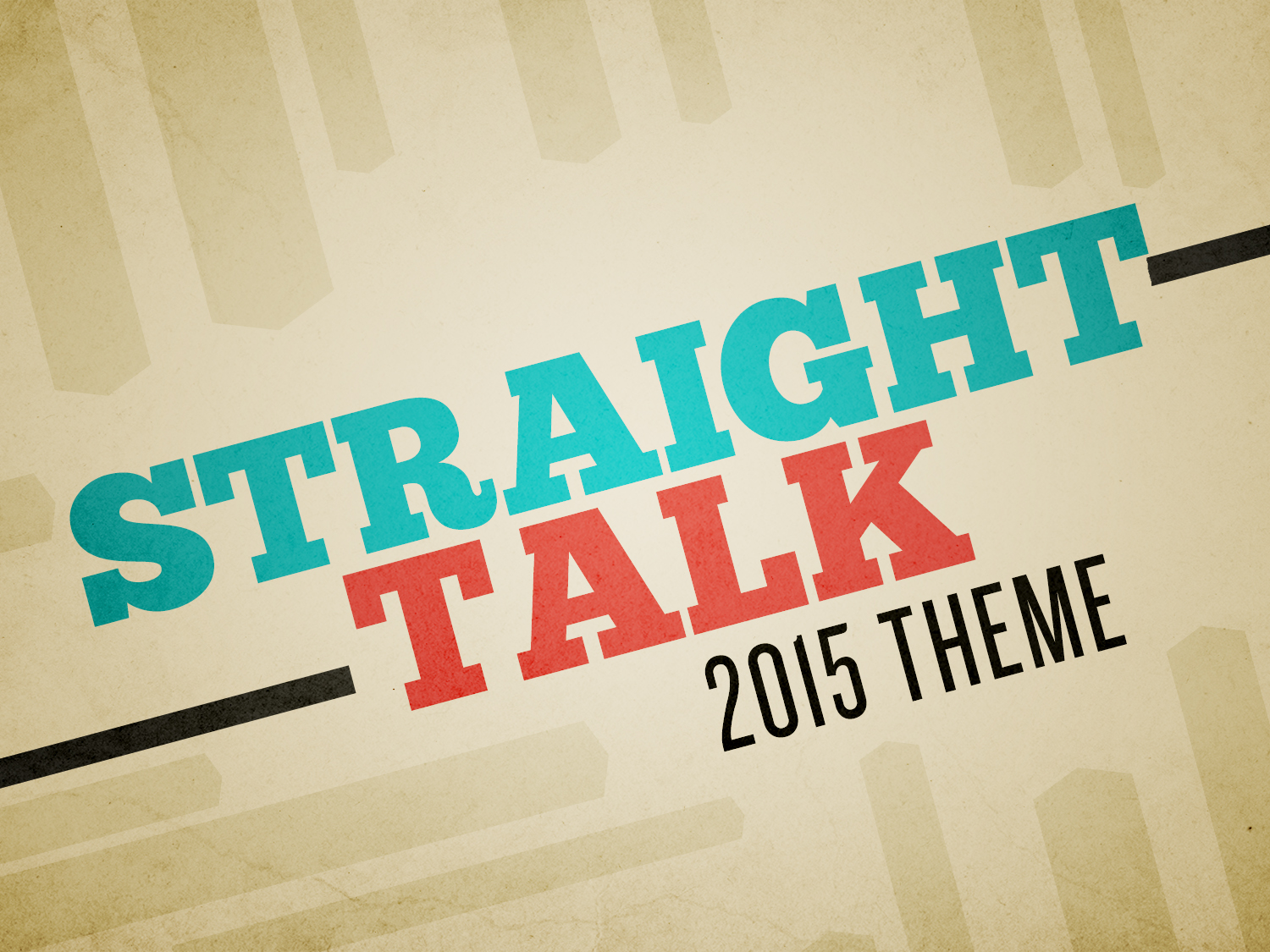 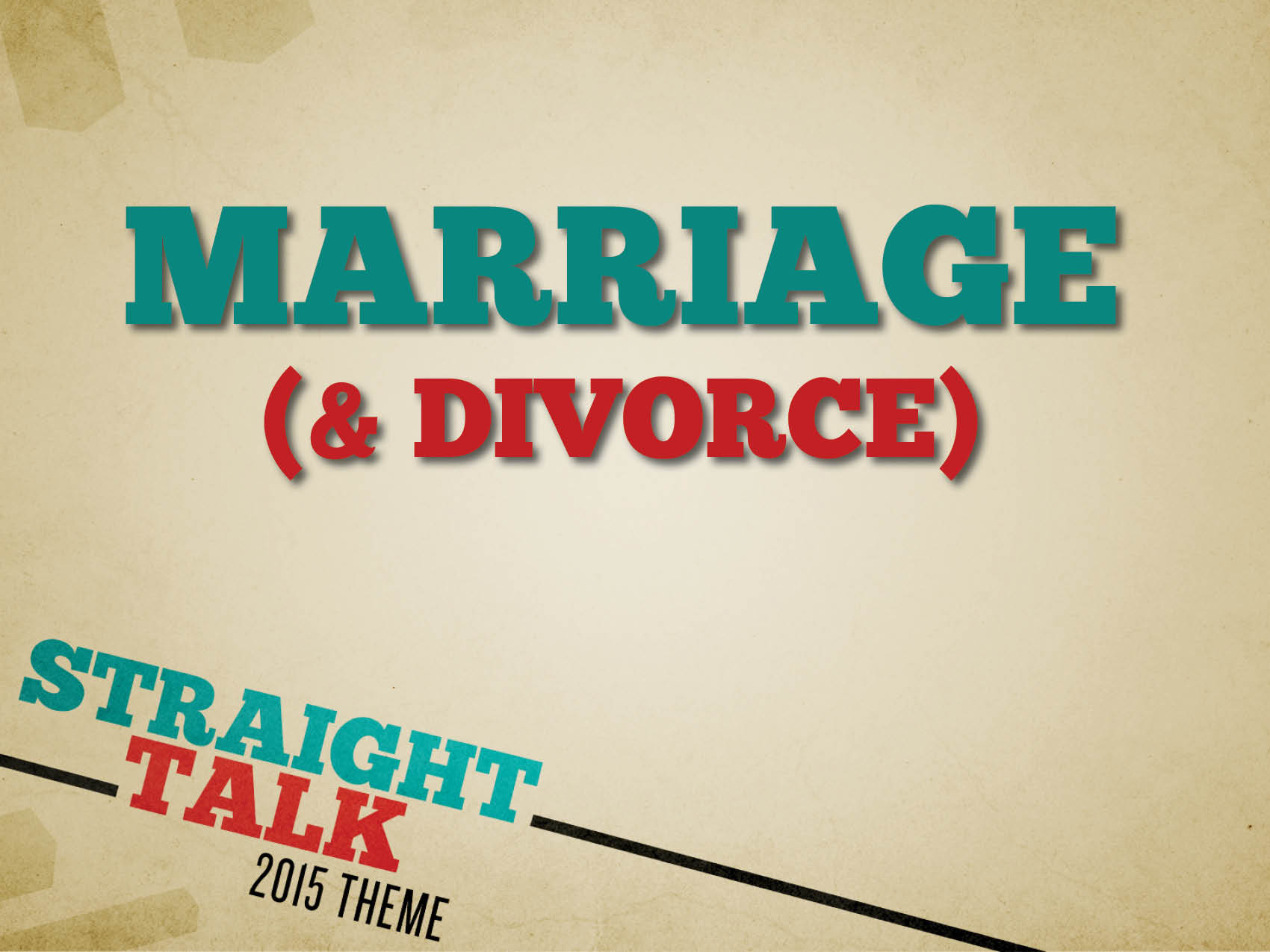 MARRIAGE: 				one man, one woman, for life.
Genesis 2:24–25
Matthew 19:5–6; Ephesians 5:31
Man’s Changes: 
Polygamy
Divorce
Cohabitation
Same Sex Marriage
GOD’S LAW ALTERED:				 the teaching of the Pharisees
Matthew 5:31
Deuteronomy 24:1–4
Jeremiah 3:1
THE TRUTH:				 Jesus’ teaching about divorce
Matthew 5:32
Romans 7:1–3
THE QUESTION:   			can you divorce for any reason?
1 Corinthians 7:10–11
“But… if”
1 John 2:1
Galatians 5:14–15
James 3:13–14
Matthew 19:1–9
“Can we divorce?”Jesus: “No!”